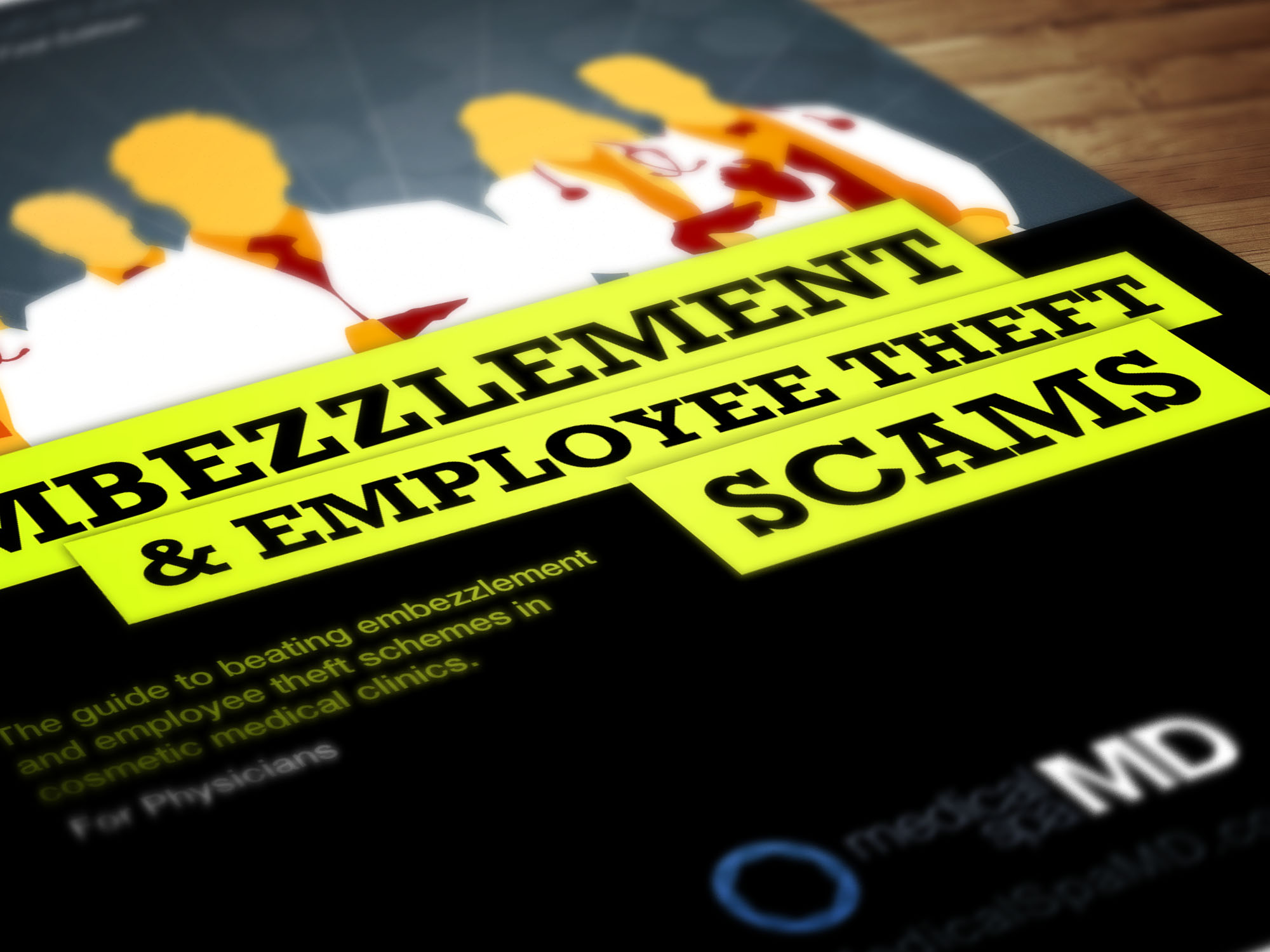 The Fraud Triangle
Embezzlement & Employee Scams
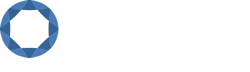 What causes employees to steal?
Motive
Addiction
Extraordinary need
Expensive tastes
Anger or jealousy
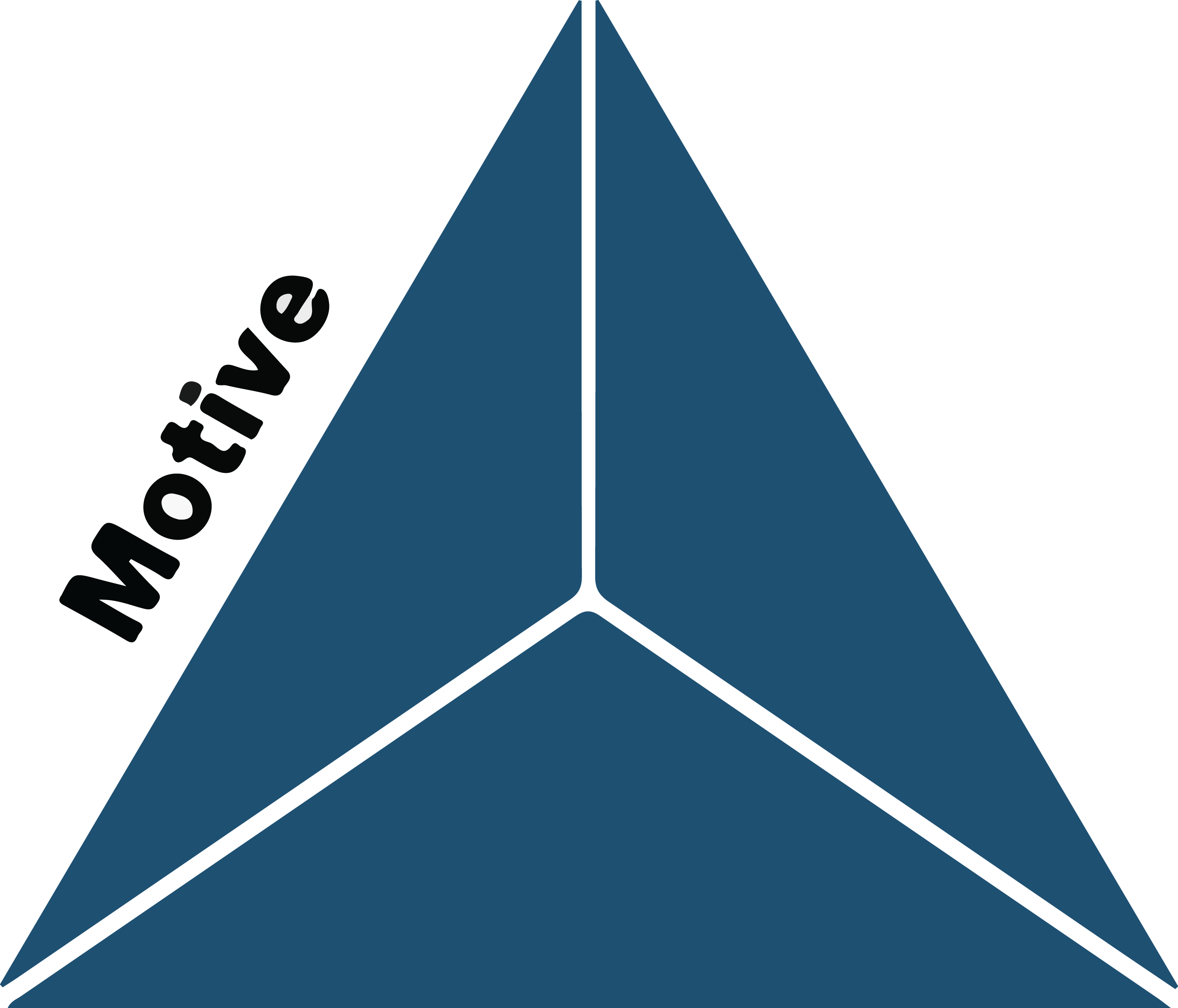 Rationalization
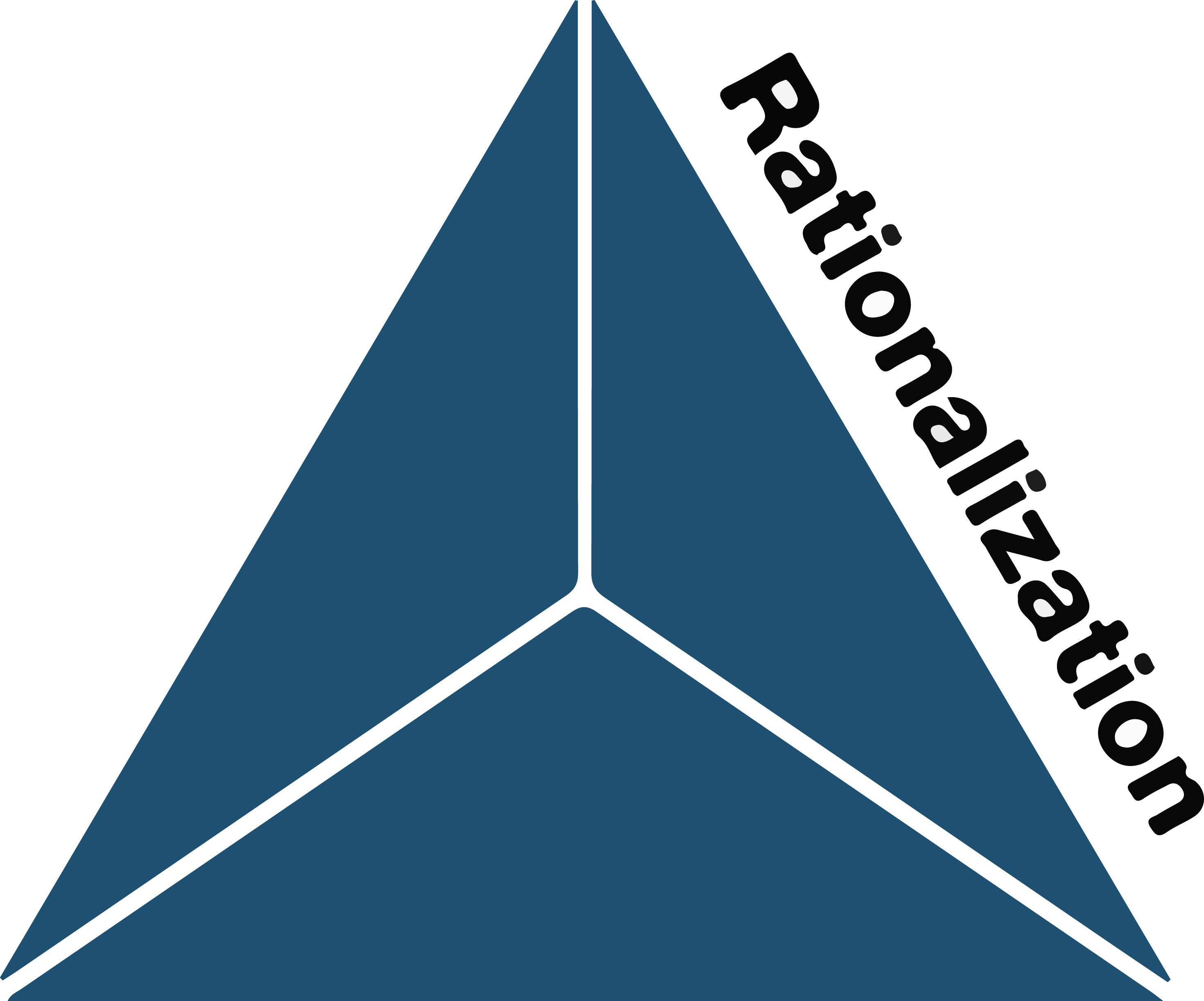 Justifying theft
Underpaid/mistreated
Feeling they deserve more
Opportunity
For the greater good
Chance they can get away with it
Lax internal control
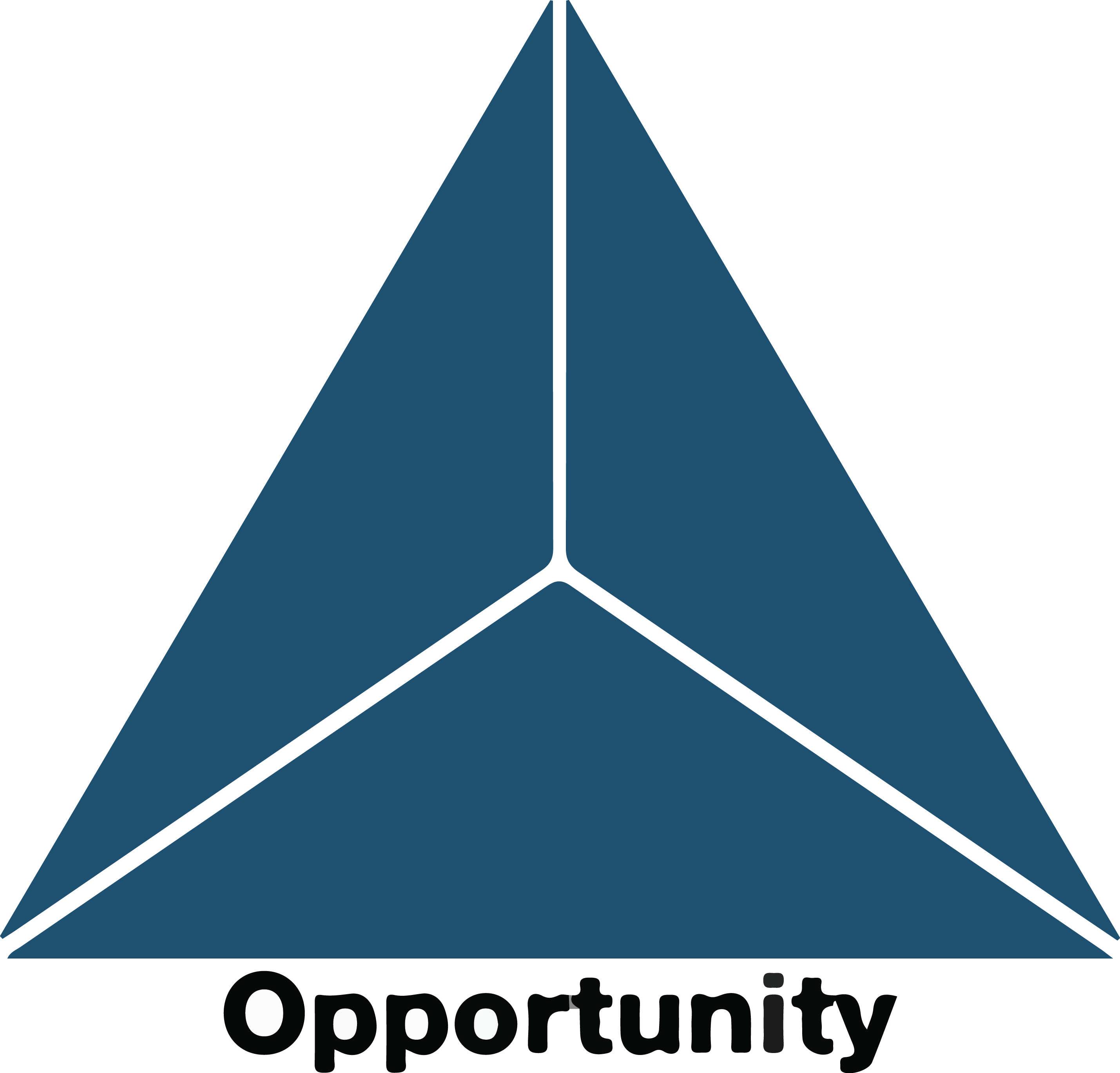 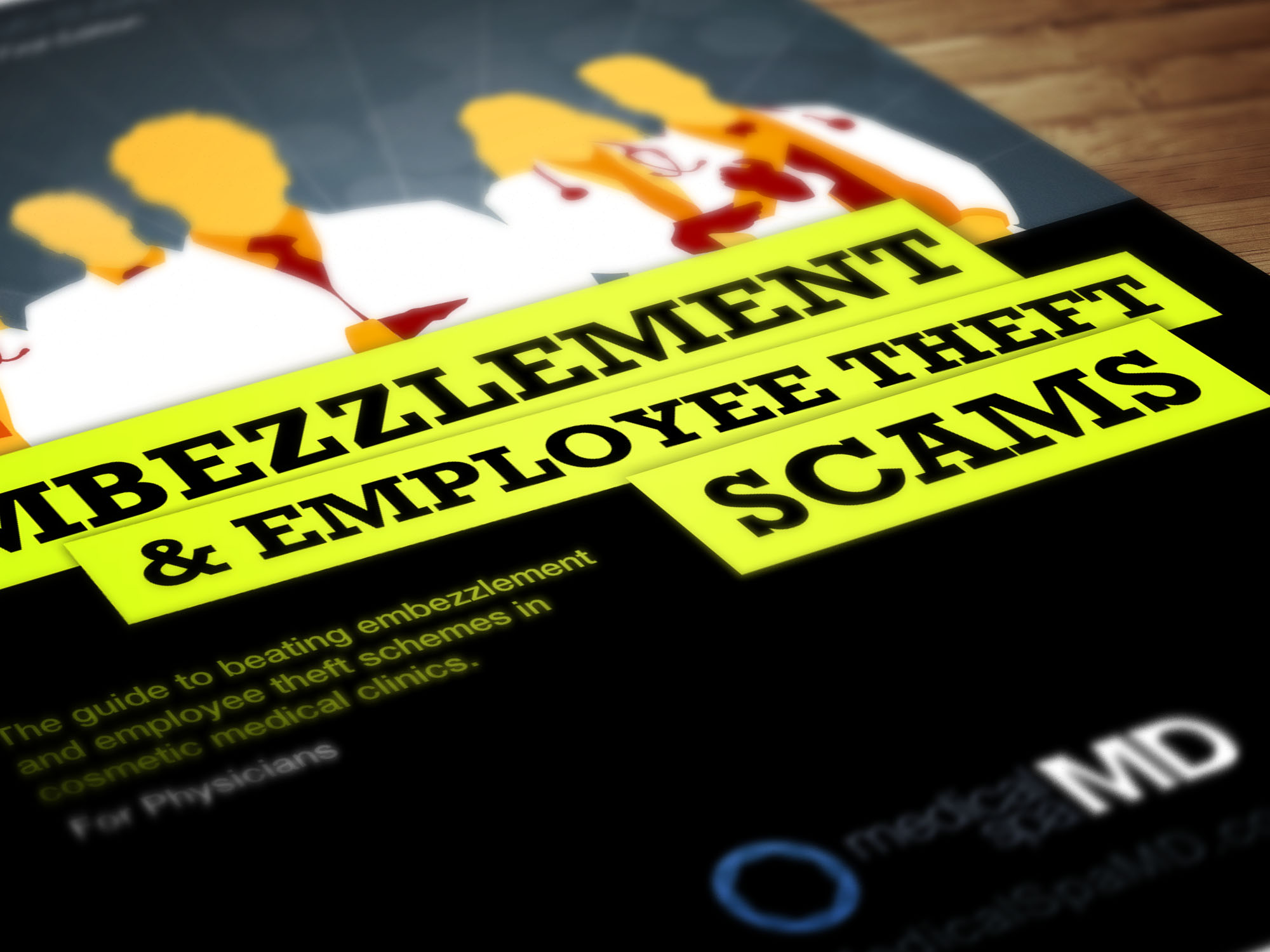 The Fraud Triangle
Embezzlement & Employee Scams
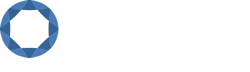